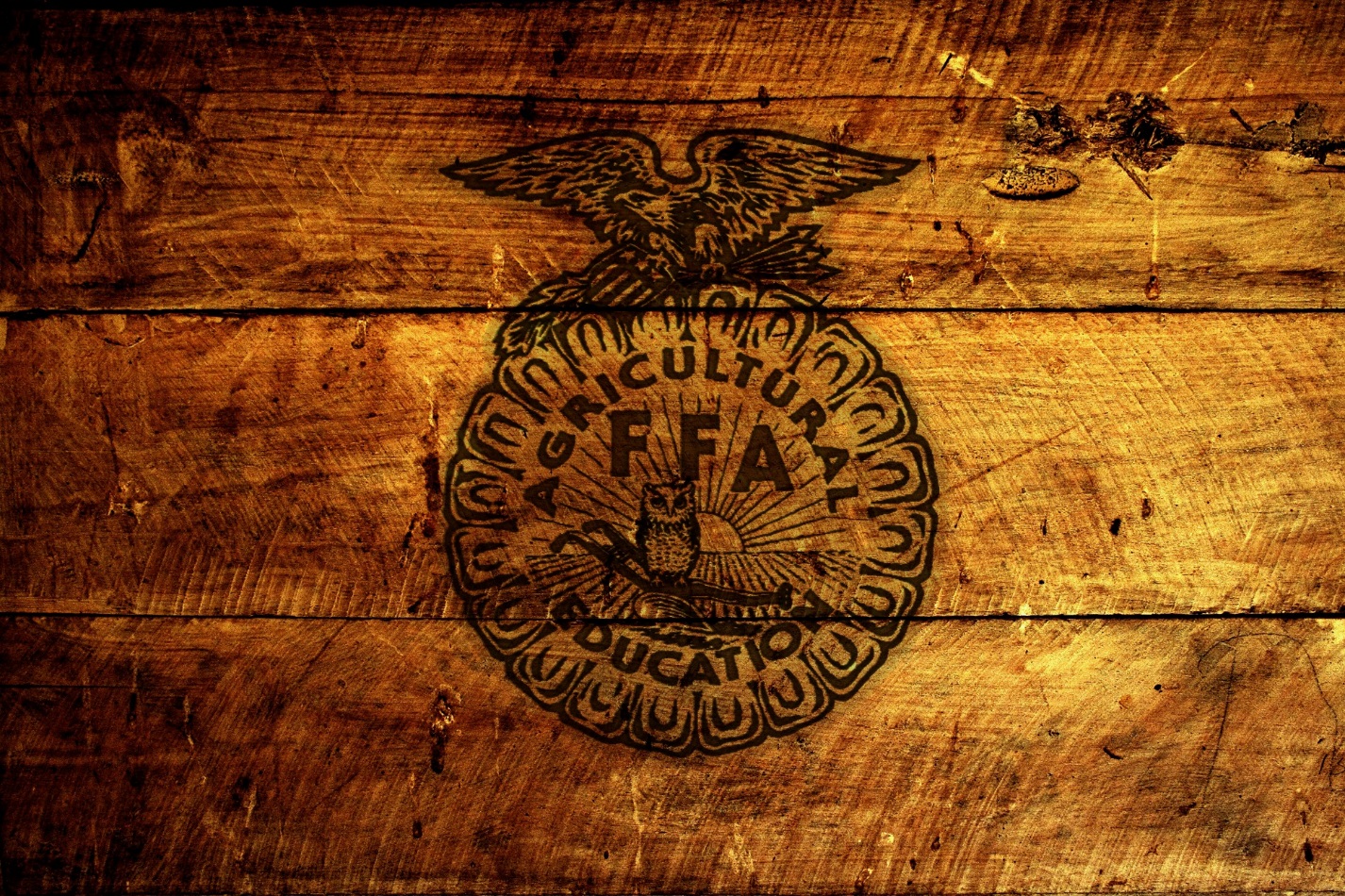 Chavez FFA Meeting
May Second 2018
FFA Members Why are we here?
To Practice Brotherhood
Honor Agriculture Opportunities and responsibilities, and too 
develop those qualities of leadership 
a FFA member should possess.
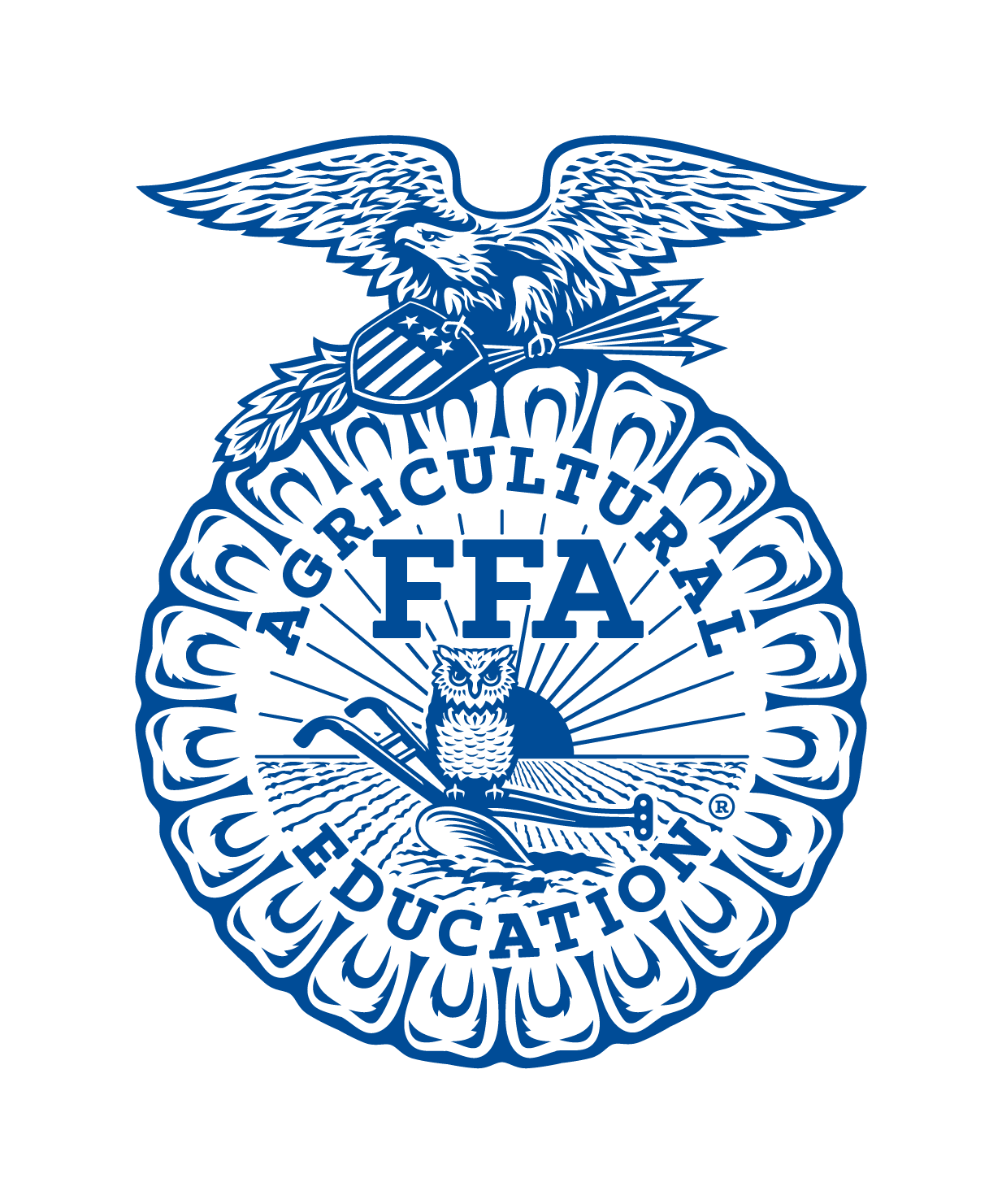 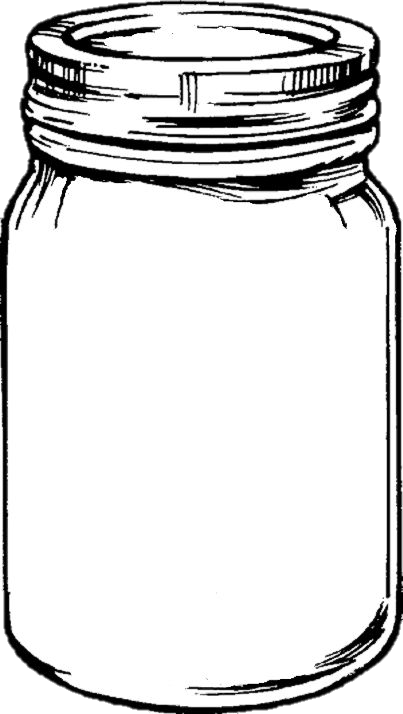 Banquet
RSVP time is over 
May 15th 
Official Dress Required
Guests Dress Nicely
*Senior Tables- Mrs. Vayon
Chavez FFA
Please Join Us
Banquet
MAY15th
Food Served:5:45
Banquet 6:30 pm
Cesar E Chavez High School Cafeteria
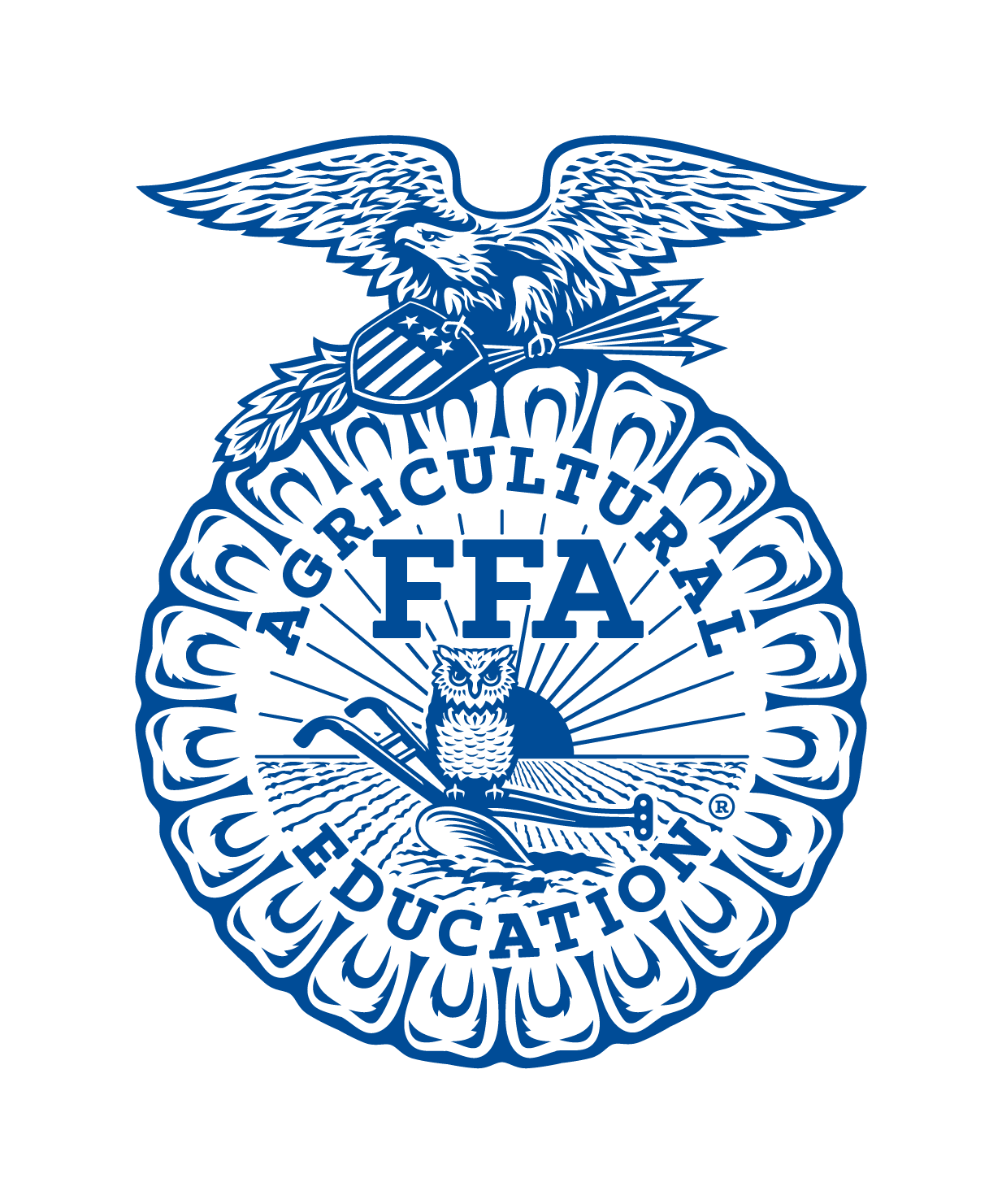 Officers 2018-2019
Applications due May 7th by 3:30 pm 
Reminder to come in for interview BEFORE Monday
Reminder to come in for Quiz BEFORE Monday
Voting In Ag Classes May 10 and 11
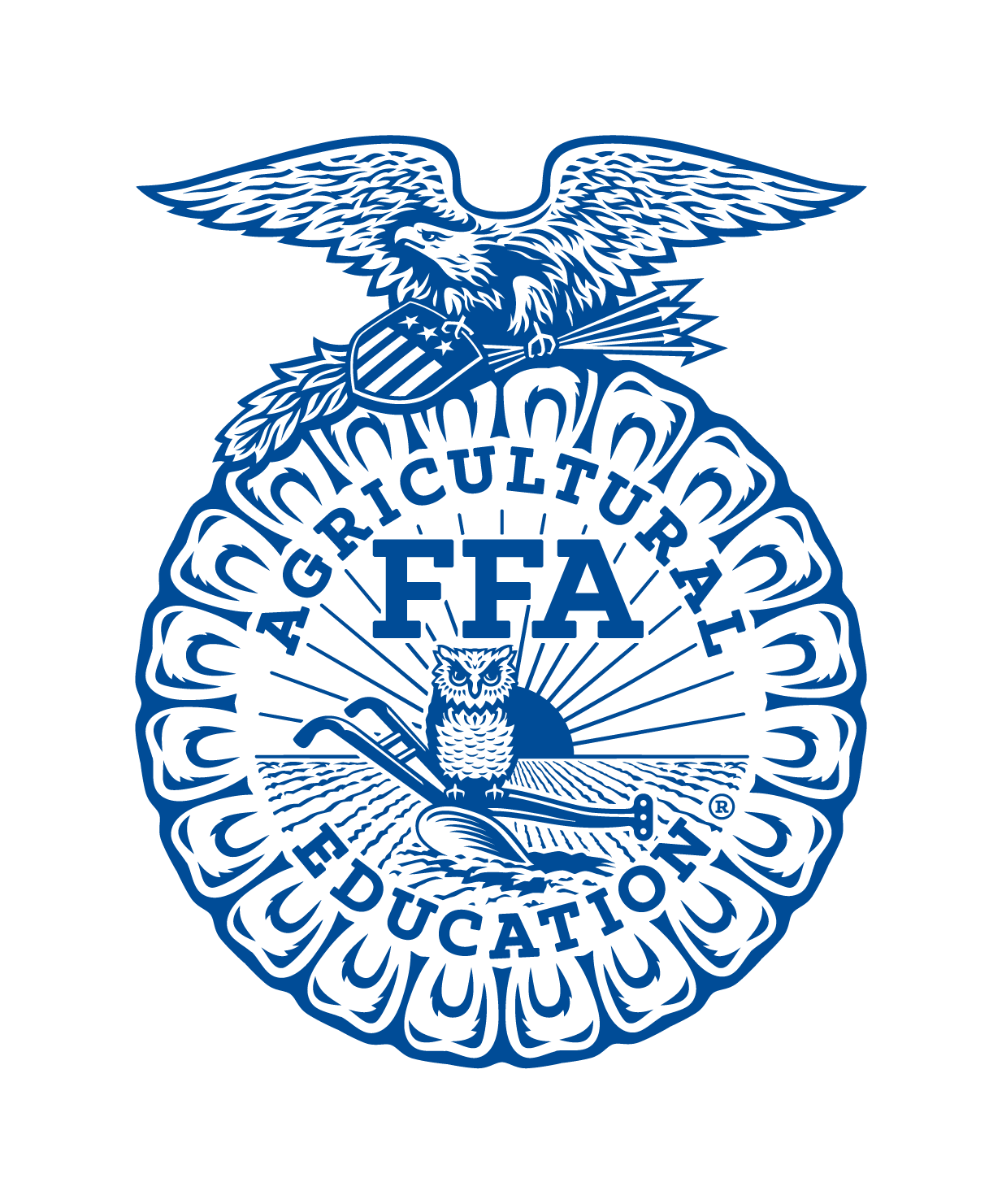 90th Texas FFA State Convention
Parent Meeting May 22 
6:30 pm
Evans’s Room
 Remaining Hotel Money Due (~$50.00)
Official Dress Check
https://tinyurl.com/ffa-conv
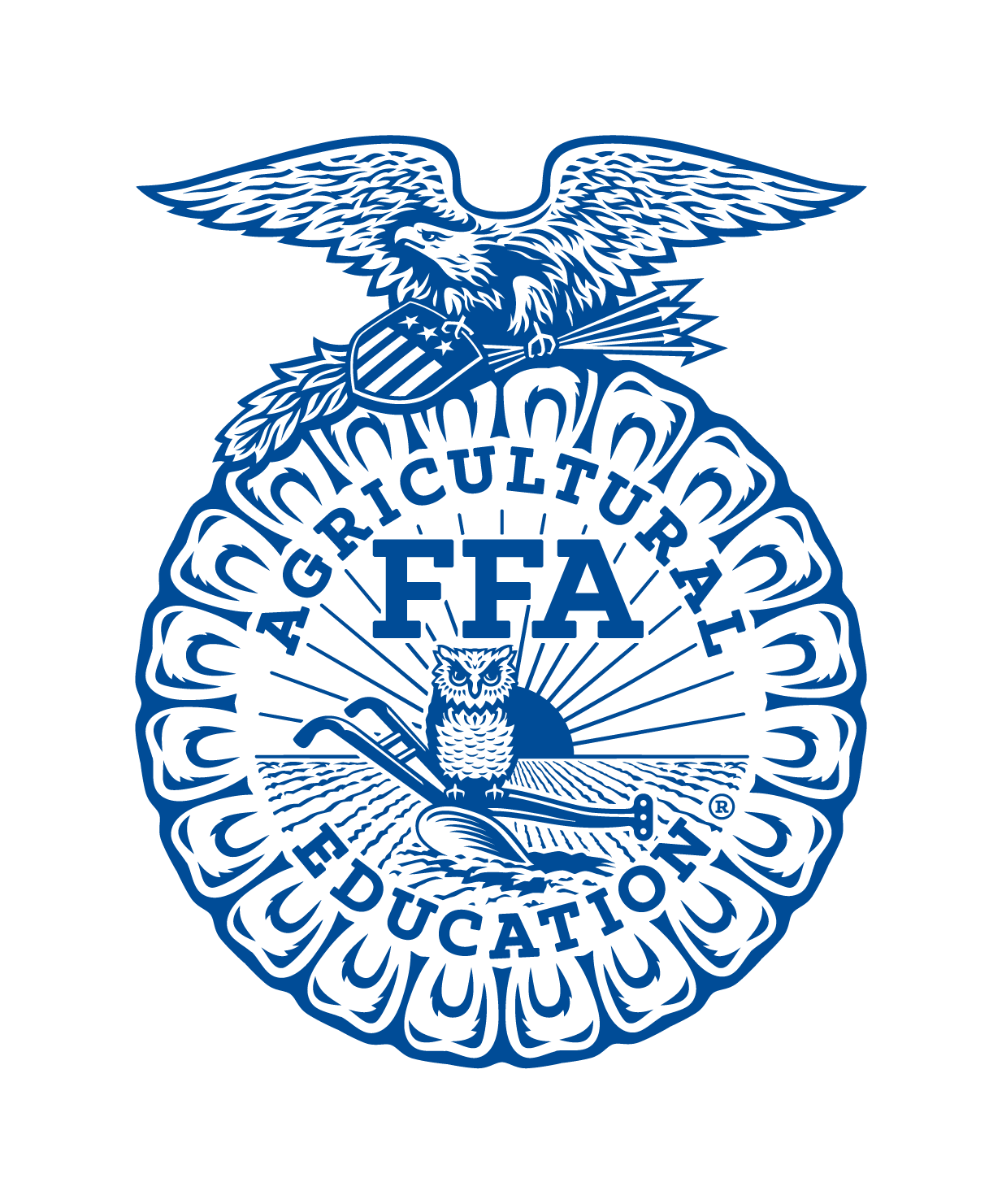 Upcoming Competitions
Area 3 Speaking Events April 17th
Senior Prepared Animal Science Speaking
Cristian Viguerias!!
GOOD LUCK!
Animals for Next School Show
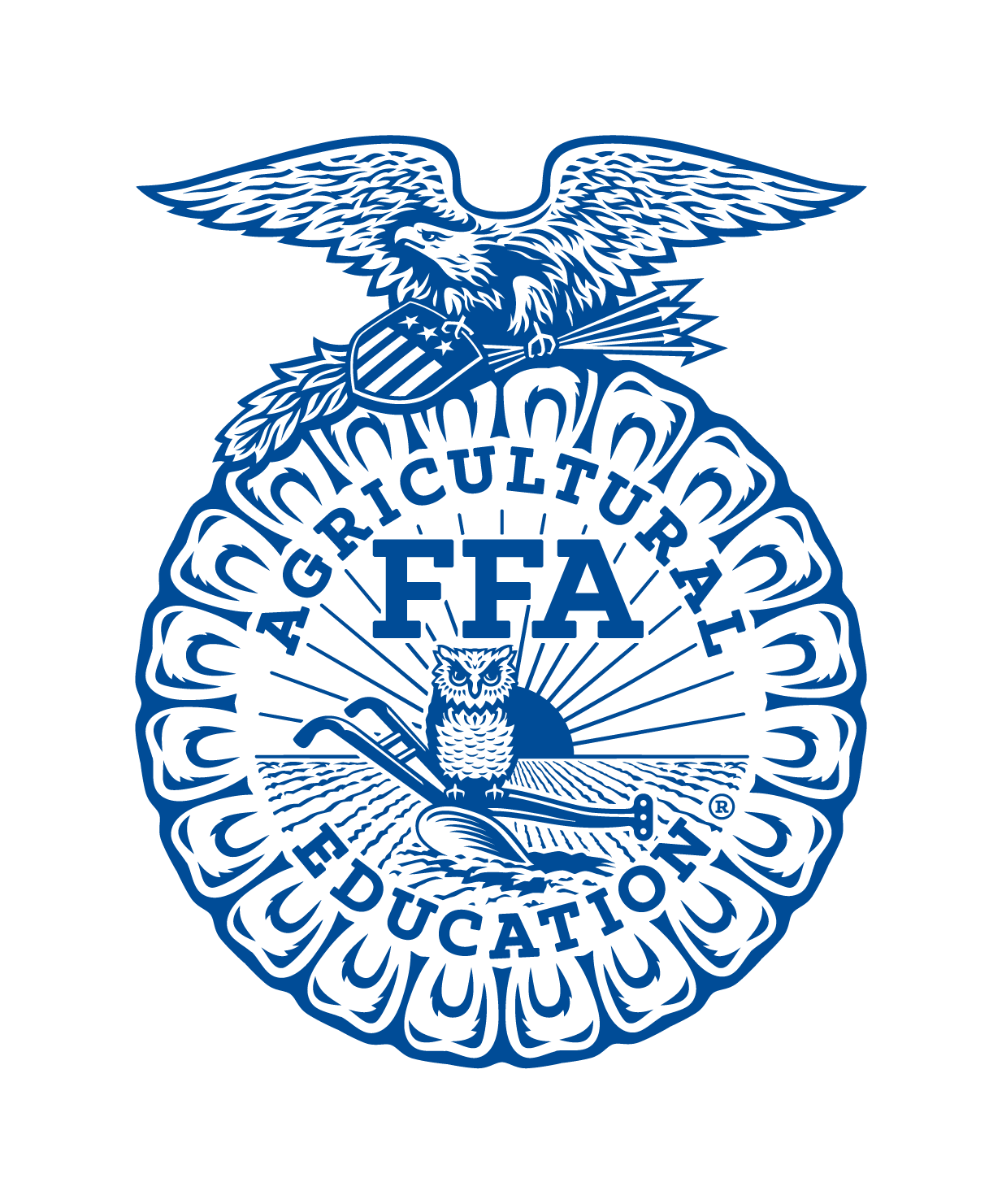 Parent Meeting 
May 3rd 
6:30 pm 
AT THE FAAAAARMMM

School Show November 2nd
School Auction November 3rd
Game Time
Telephone-
Line up around the room
Whisper your quote around the room 
Look how important Communication is!